Brons
Les 6
Doel van de les:
> Wij kunnen n.a.v. de afbeeldingen voorspellen waar het verhaal van Mare over gaat.> Wij kunnen uitleggen aan welke aanwijzingen je kunt zien om welk bronzen voorwerp het in   het verhaal van Mare gaat.
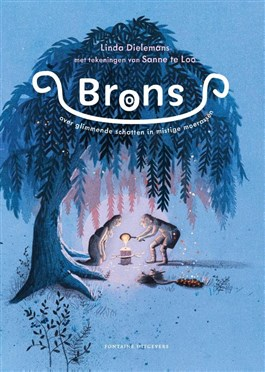 Copyright ©Success for All. Alle rechten voorbehouden
Les 6
Brons
Stap 1: Woorden van de week
linnen
kerven
grimmig
Zelf	Zoek de betekenis op in het woordenboek
	Haal woorden voor het teamwoordenboek 	uit de tekst

Klaar?	Studiewijzers invullen
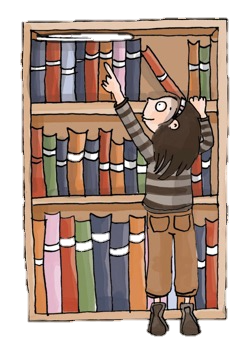 Copyright ©Success for All. Alle rechten voorbehouden
Les 6
Brons
Stap 2:	Lezen en teamopdrachten
Team	Voorspelling doen
	Plannen van de opdrachten

	5 minuten

Zelf	Lees bladzijde 56 t/m 69
	Memo’s plakken

	10 minuten

Klaar?	Woorden van de week
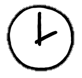 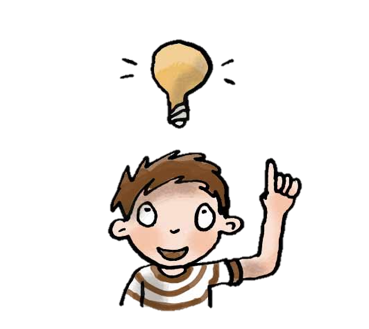 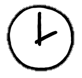 Copyright ©Success for All. Alle rechten voorbehouden
Les 6
Brons
Stap 3: Maatjeswerk/teamwerk
Stap 4: Terugblik en vooruitblik
Maatje	Memo’s vergelijken, uitleggen
	Duolezen: blz. 67 t/m 69
	
	10 minuten

Klaar?	Woorden van de week

Team	Opdrachten maken

	20 minuten

Groep	Voorspelling bespreken
Terugblik> Samenwerkvaardigheid
> Woorden van de week
> Teamopdrachten
> Punten en feedback

Vooruitblik
> Woorden van de week
> Teamopdrachten
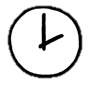 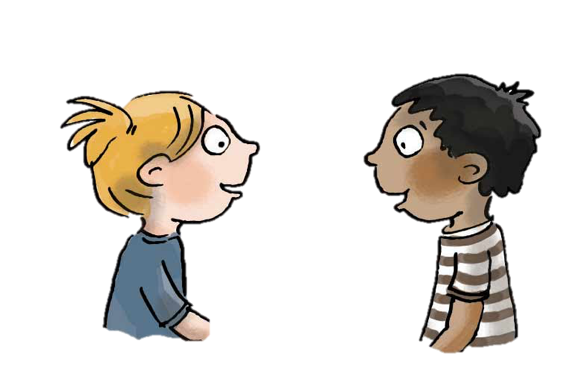 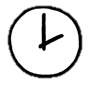 Copyright ©Success for All. Alle rechten voorbehouden
Les 7
Brons
Doel van de les:
> Wij kunnen het verhaal van Mare samenvatten.
> Wij kunnen de tijdlijn over de archeologische vondsten aanvullen.
> Wij kunnen in eigen woorden uitleggen wat een bronzen bijl zo speciaal maakt.
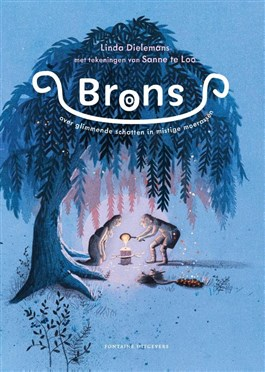 Copyright ©Success for All. Alle rechten voorbehouden
Les 7
Brons
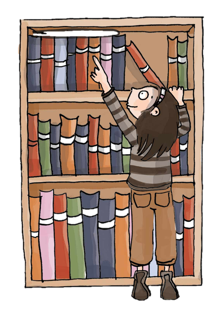 Team	Teamwoordenboek

	Tijdens het lezen

Klaar?	Woorden van de week
Stap 1:	Woorden van de week





Stap 2:	Lezen en teamopdrachten
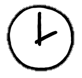 Team	Plannen van de opdrachten	Voorspelling bespreken en invullen
	
	5 minuten

Zelf	Lees bladzijde 71 t/m 82
	Memo’s plakken

	10 minuten

Klaar?	Woorden van de week
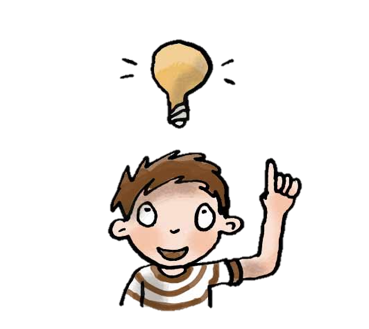 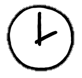 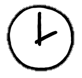 Copyright ©Success for All. Alle rechten voorbehouden
Les 7
Brons
Stap 3: Maatjeswerk/teamwerk
Stap 4: Terugblik en vooruitblik
Maatje	Memo’s vergelijken, 	aanwijzingen bespreken
	Duolezen: blz. 80 	(vanaf ‘Regels’) t/m 82
	
	10 minuten

Klaar?	Woorden van de week

Team	Opdrachten maken

	20 minuten

Groep	Samenvatting voorlezen		Aanvulling tijdlijn vertellen
Terugblik
> Woorden van de week
> Teamopdrachten
> Punten en feedback

Vooruitblik
> Woorden van de week
> Teamopdrachten
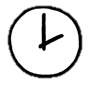 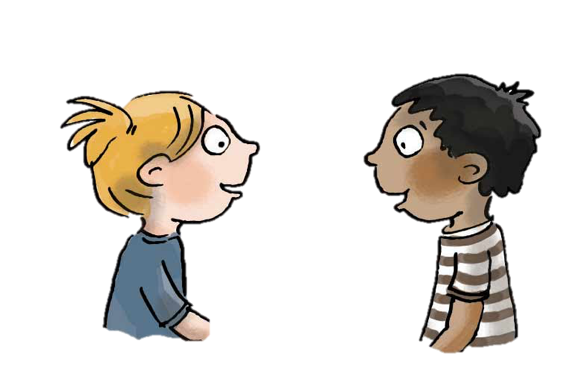 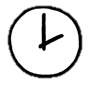 Copyright ©Success for All. Alle rechten voorbehouden
Les 8
Brons
Doel van de les:
> Wij kunnen de samenvatting van het Onderzoekersteam over Roek vergelijken met onze
   eigen aanwijzingen en tips geven aan het Onderzoekersteam.
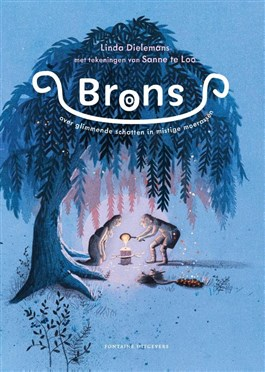 Copyright ©Success for All. Alle rechten voorbehouden
Les 8
Brons
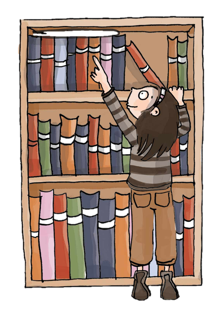 Team	Teamwoordenboek afmaken

	Tijdens het lezen

Klaar?	Woorden van de week afmaken
Stap 1:	Woorden van de week





Stap 2:	Lezen en teamopdrachten
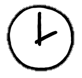 Team	Plannen van de opdrachten

Zelf	Lees bladzijde 83 t/m 95
	Memo’s plakken

	10 minuten

Klaar?	Woorden van de week
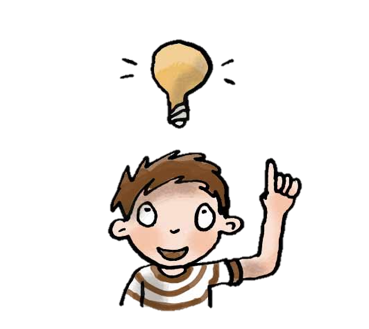 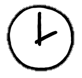 Copyright ©Success for All. Alle rechten voorbehouden
Les 8
Brons
Stap 3: Maatjeswerk/teamwerk
Stap 4: Terugblik en vooruitblik
Terugblik> Woorden van de week
> Teamopdrachten
> Punten en feedback

Vooruitblik
> Toets
> Introductie schrijfopdracht
Maatje	Memo’s vergelijken, 	aanwijzingen bespreken
	
	10 minuten

Klaar?	Duolezen: blz. 94 en 95

Team	Opdrachten maken

	10 minuten

Groep	Vertellen welke tips voor het 	Onderzoeksteam
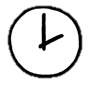 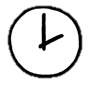 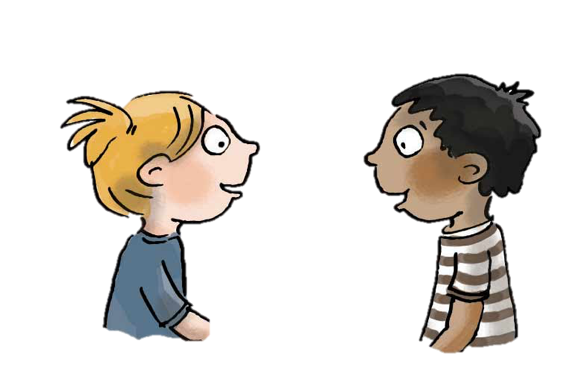 Copyright ©Success for All. Alle rechten voorbehouden
Les 9
Brons
Doel van de les:
> Ik kan informatie uit een tekst halen.
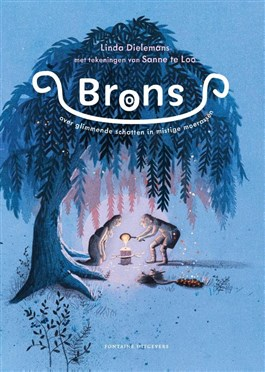 Copyright ©Success for All. Alle rechten voorbehouden
Les 9
Brons
Stap 1:	Woorden van de week 




Stap 2:	Toets
Zelf	Oefenen voor de toets

	5 minuten
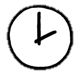 Zelf	Toets maken (lees bladzijde 143 t/m 159)

	30 minuten

Klaar?	Woorden van de week afmaken
	Stillezen
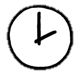 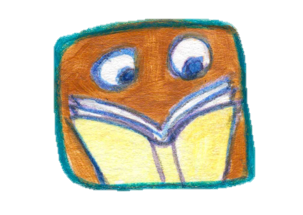 Copyright ©Success for All. Alle rechten voorbehouden
Les 9
Brons
Stap 3:	Voorbereiden op de schrijfopdracht
Team	Het stappenplan in het teamboekje alvast 	doorlezen. De eerste twee punten bespreken.

	10 minuten

Klaar?	Nadenken over de omgeving van de personages.
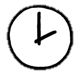 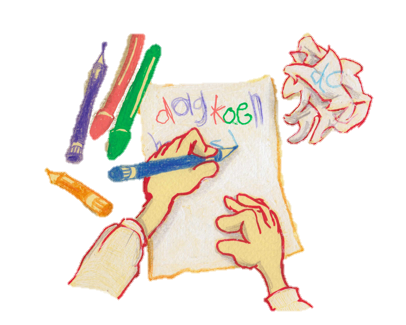 Copyright ©Success for All. Alle rechten voorbehouden
Les 9
Brons
Stap 4: Terugblik en vooruitblik
Terugblik
> Toets
> Voorbereiding op de schrijfopdracht
> Punten en feedback

Vooruitblik
> Afmaken teamopdrachten
> Schrijfopdracht
> Inleveren teamboekje en teamwoordenboek
> Team van de week
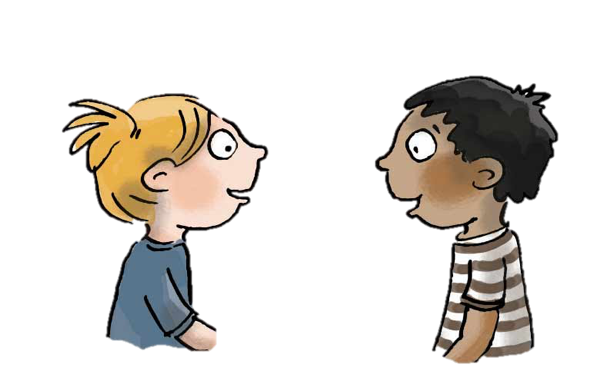 Copyright ©Success for All. Alle rechten voorbehouden
Les 10
Brons
Doel van de les:
> Wij kunnen een verhaal over de bronshandel schrijven vanuit verschillende perspectieven.
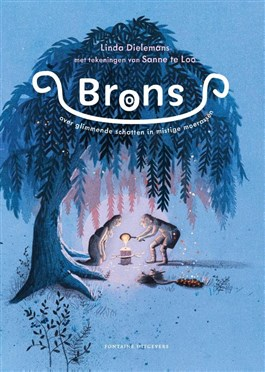 Copyright ©Success for All. Alle rechten voorbehouden
Les 10
Brons
Stap 1: Schrijfopdracht
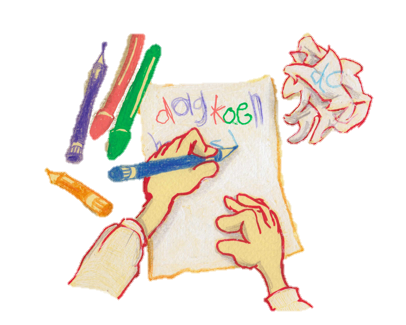 Zelf/groep	Lezen/voorlezen: blz. 106 t/m 113

Team	Teamopdrachten afmaken
	Taken verdelen, plan maken en verhaal schrijven	
		
	50 minuten

Klaar? 	Meer details voor de omgeving bedenken
Team	Overleg hoe jullie een deel van het verhaal gaan presenteren

	5 minuten

Groep	Presentatie van een deel van het verhaal
	15 minuten
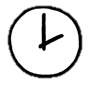 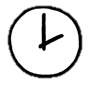 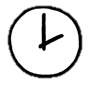 Copyright ©Success for All. Alle rechten voorbehouden
Les 10
Brons
Stap 2: Terugblik en vooruitblik
Terugblik
> Teamboekje en teamwoordenboek inleveren
> Teamopdrachten
> Samenwerken
> Punten en feedback
> Team van de week

Vooruitblik
> Verder lezen in:
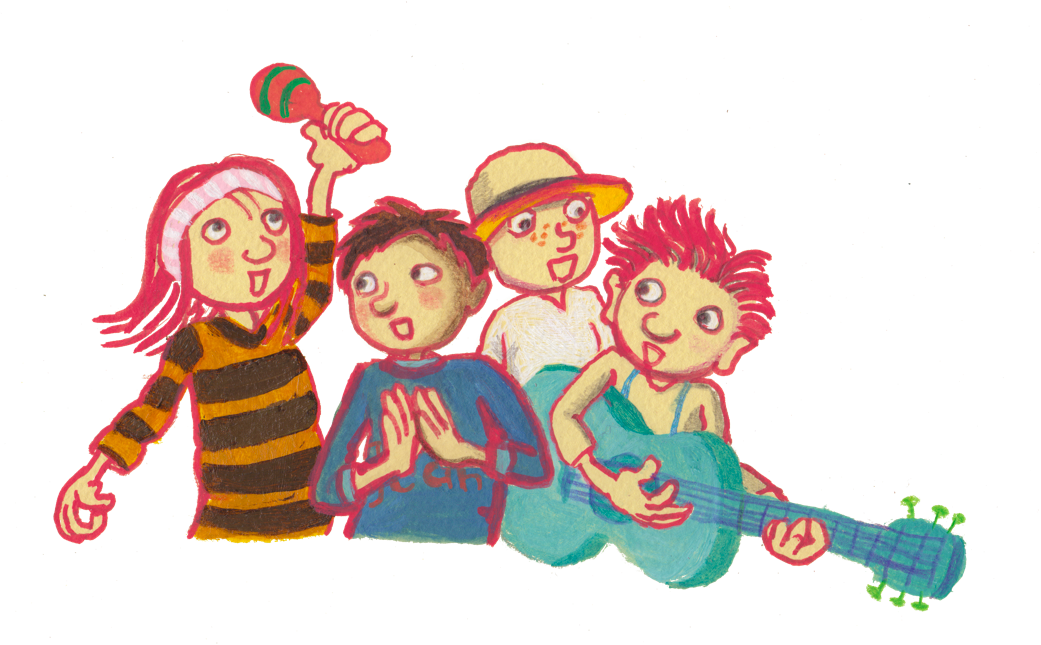 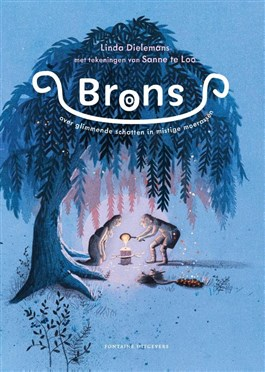 Copyright ©Success for All. Alle rechten voorbehouden